Mardi 30 juin séance 1 CM1
Calcul mental
Multiplier par 10
Multiplier par 10
Calcule  10 x 84
840
Multiplier par 10
Calcule  10 x 3,8
38
Multiplier par 10
Calcule  10 x 62,6
626
Multiplier par 10
Calcule  10 x 11,42
114,2
Calcul mental
Les tables de multiplication
Les tables de multiplication
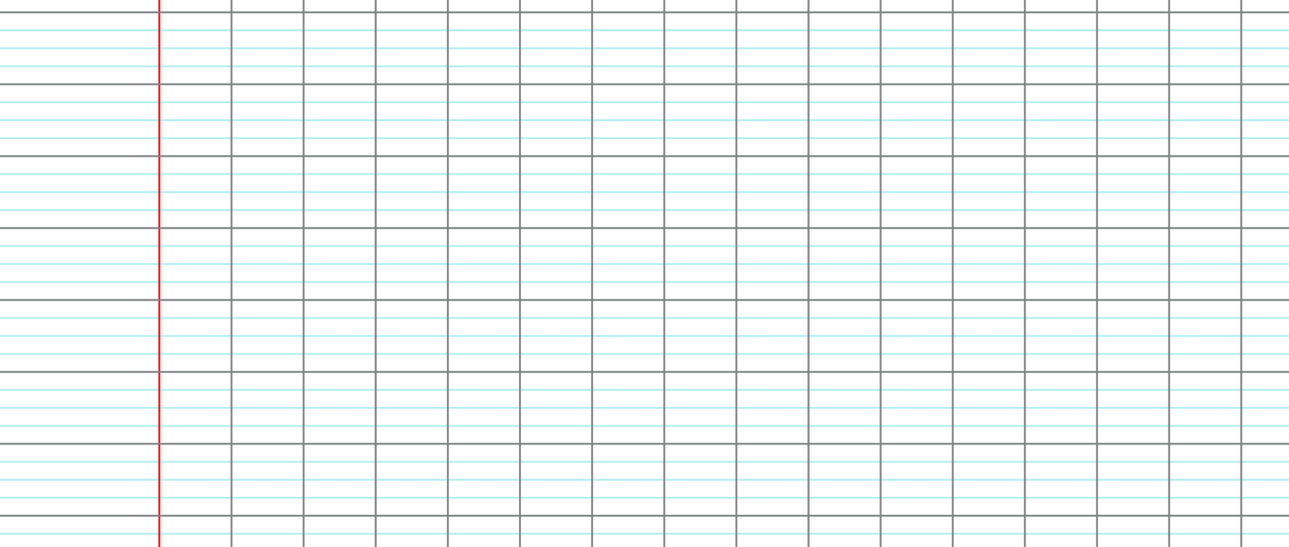 f.
a.
g.
b.
c.
h.
i.
d.
e.
j.
Les tables de multiplication
6 × 7  = …	f.   	8 × …  =  64
3 × …  =  24	g.  	5 × 7  =  …
9 × 5  =  … 	h. 	6 × …  =  54
7 × 8  =  … 	i.   	9 × 9  =  …
… × 10  =  90	j.   	8 × 4  =  …
Les tables de multiplication
6 × 7 = …
3 × … = 24 
9 × 5  = … 
7 × 8  = …
… × 10 = 90
8 × ... = 64
5 × 7 = …
6 × … = 54
9 × 9 = …
8 × 4 = …
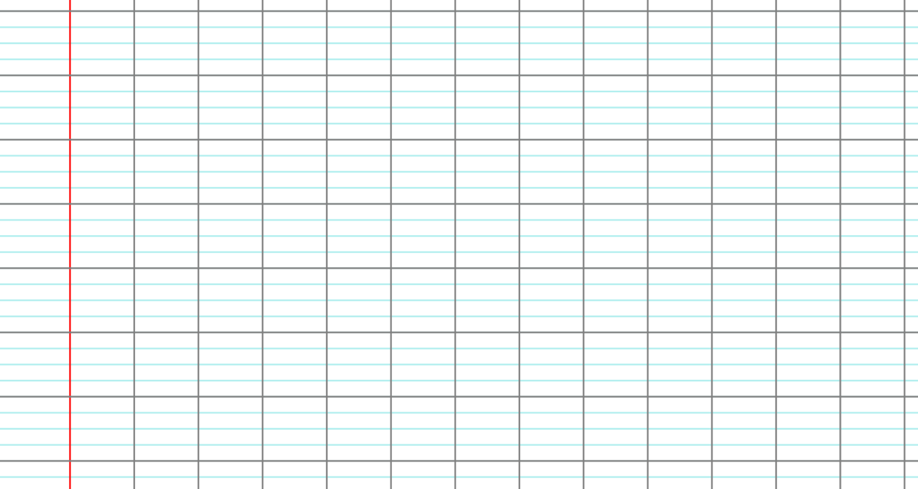 f.
a.
g.
b.
c.
h.
i.
d.
e.
j.
Grandeurs et mesures
Calculer le périmètre d’un polygone
Calculer le périmètre d’un polygone
Détermine le périmètre de cette figure.
3 cm
5 cm
2 cm
RAPPEL
8 cm
Le périmètre d’une figure est la longueur de son contour.
Pour calculer le périmètre d’un polygone, on additionne les longueurs de ses côtés (exprimées dans la même unité).
Calculer et comparer des périmètres de polygones
Calcule le périmètre de chaque figure puis compare-les.
u
A
B
Les deux figures ont le même périmètre mais des formes différentes.
Calculer le périmètre d’un polygone
Calcule le périmètre de cette figure.
1 cm 4 mm
1 cm
Calculer des périmètres en utilisant une formule
Calcule le périmètre d’un carré de 6 cm de côté.
Périmètre du carré = côté x 6
P = 6 x 4 
P = 24 cm
Le périmètre de ce carré est de 24 cm .
6 cm
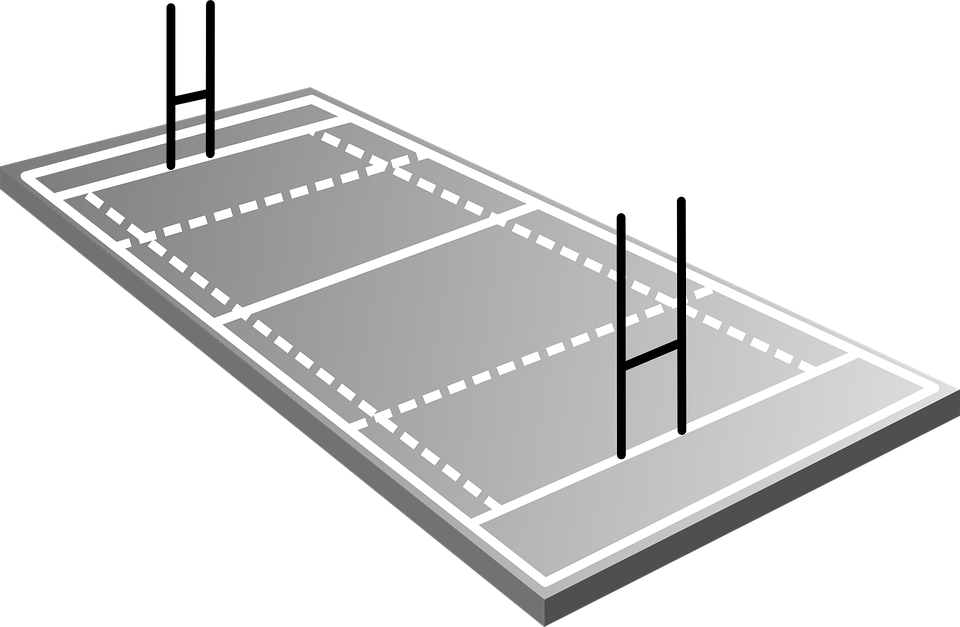 Calculer des périmètres en utilisant une formule
Calcule le périmètre d’un terrain de rugby qui mesure 100 m de long et 70 m de large.
Périmètre du rectangle = (Longueur + largeur) x 2
Périmètre du terrain = (100 + 70) x 2
Périmètre du terrain = 170 x 2
Périmètre du terrain = 340 m
Le périmètre du terrain de rugby est égal à 340 m.
À RETENIR
Pour calculer le périmètre de polygones réguliers plus rapidement, je peux utiliser des formules.
Le périmètre d’un carré est égal à : 
Longueur du côté x 4
Le périmètre d’un rectangle est égal à : 
(Longueur + largeur) x 2
ou
(Longueur x 2) + (largeur x 2)
Longueur
côté
largeur
Trouver des mesures grâce au périmètre
Trouve le côté d’un carré d’un périmètre de 52 cm.
Périmètre du carré = côté x 4
52 cm = côté x 4
côté = 52 : 4 = (40 + 12) : 4 = 13
côté = 13 cm
Trouver des mesures grâce au périmètre
Trouve la longueur d’un rectangle de 5 cm de largeur et d’un périmètre de 48 cm.
Périmètre du rectangle = (Longueur + largeur) x 2
24 cm = (Longueur + 4 cm) x 2
5 x 2 = 10
48 – 10 = 38
38 : 2 = 19
La longueur du rectangle est de 19 cm.
Le quiz du jour
Pour chaque périmètre, trouve l’unité qui convient…
Le quiz du jour
Le périmètre de la salle de classe ?
[Speaker Notes: 72]
Le quiz du jour
Le périmètre de la salle de classe ?
[Speaker Notes: 72]
Le quiz du jour
Le périmètre d’un terrain de football ?
[Speaker Notes: 72]
Le quiz du jour
Le périmètre d’un terrain de football ?
[Speaker Notes: 72]
Le quiz du jour
Le périmètre d’un pays ?
[Speaker Notes: 72]
Le quiz du jour
Le périmètre d’un pays ?
[Speaker Notes: 72]
Le quiz du jour
Le périmètre de la couverture d’un livre ?
[Speaker Notes: 72]
Le quiz du jour
Le périmètre de la couverture d’un livre ?
[Speaker Notes: 72]
Problèmes
Calculer des périmètres
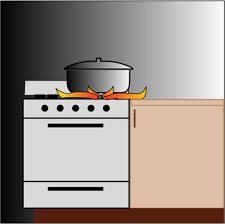 Correction du problème donné : Temps suffisant ou non?
Les invités de M. Dufour arriveront à 21h.
Il est 19h30.
A-t-il le temps de cuisiner un plat qui doit mijoter pendant 80 minutes
s’il veut que tout soit prêt avant l’arrivée de ses invités?
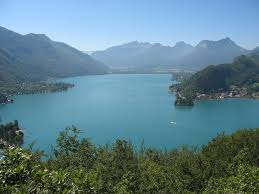 Lac d’Annecy
Pour faire le tour du lac à pied, 3 étapes sont nécessaires: une étape de 15,4 km, une étape de 13,7 km et une étape de 7,5 km.
Trouve le périmètre du lac d’Annecy.
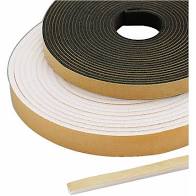 Joint d’isolation
Pour faire des économies d’énergie, la municipalité décide de mettre un joint d’isolation autour de la fenêtre de M. Geoffroy, le gardien de l ’école.
5 mètres seront-ils suffisants ?
2 m
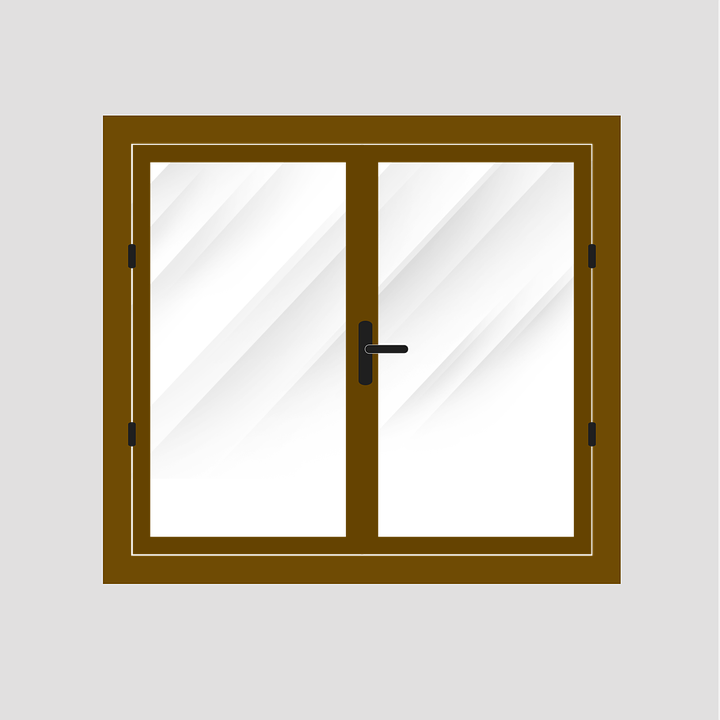 0,80 m
Plan d’un terrain
D
55 m
C
30 m
70 m
B
E
25 m
A
Voici le plan d’un terrain. Les dimensions inscrites sur la figure  sont les dimensions réelles.
Le périmètre du terrain est 247 m.
Trouve la longueur du côté [AB] du terrain.
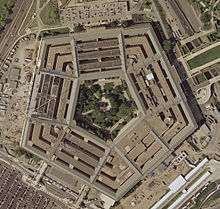 Le Pentagone
Aux Etats-Unis, le Département de la défense est situé à Washington.
Il est installé dans un bâtiment dont le nom vient de la forme de la construction: le Pentagone.
Observe le plan et calcule le périmètre de ce bâtiment.
A
E
B
C
D
281 m